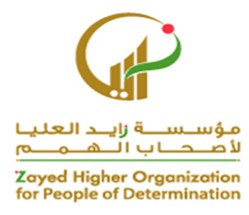 التحرك في الاتجاهات التالية بالجسد كامل : فوق وتحت / داخل وخارج
التربية النفس حركية
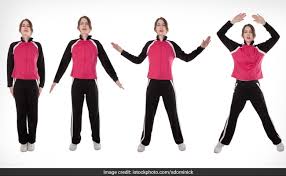 8 December 2020
2
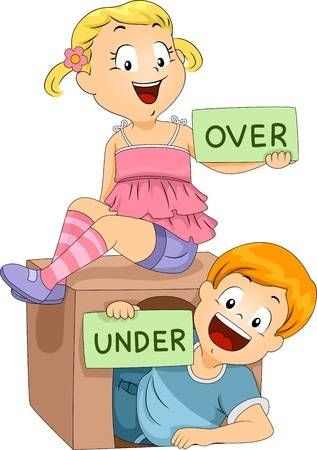 8 December 2020
3
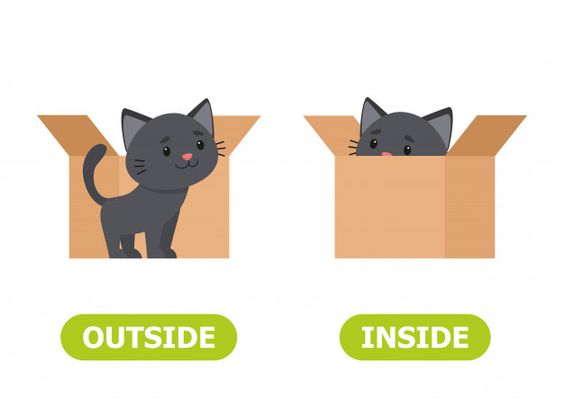 داخل وخارج
أغاني حركية
https://www.youtube.com/watch?v=rdyZAxcmBcc
https://www.youtube.com/watch?v=JBVNGWtTTTs
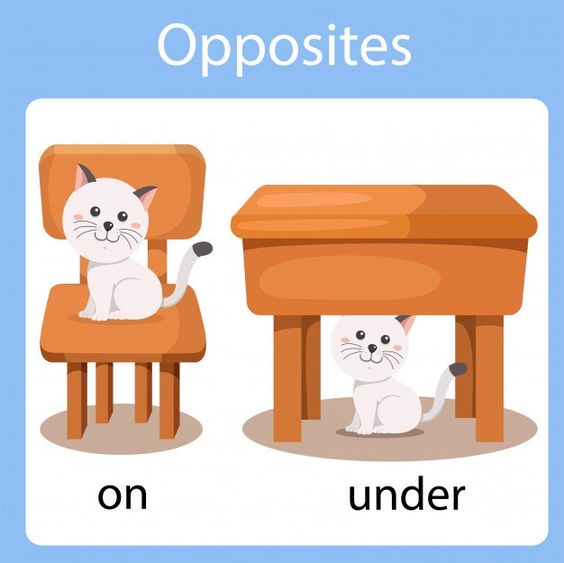 فوق /تحت
أغاني حركية
https://www.youtube.com/watch?v=JBVNGWtTTTs
أين يوجد الولد ؟
أن يسمي الطالب مكان وجود الولد
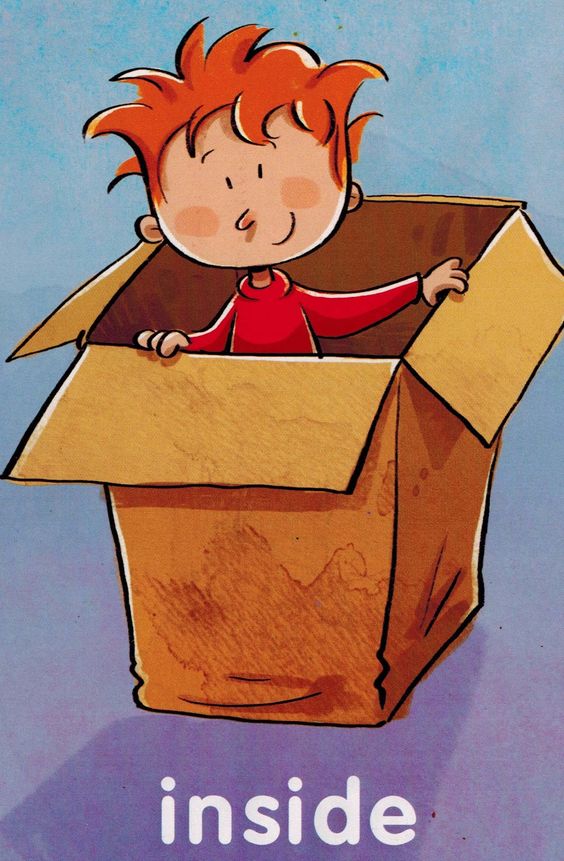 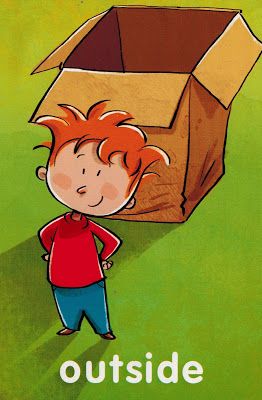 أوراق عمل  داخل وخارج
6
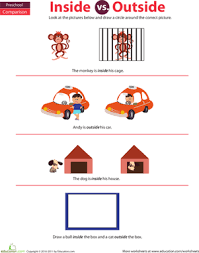 أوراق عمل  داخل وخارج
7
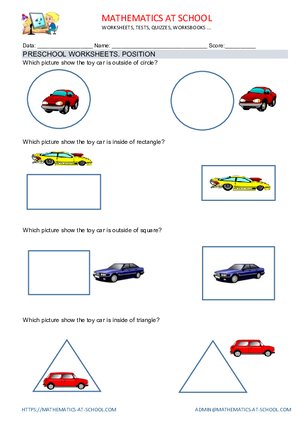 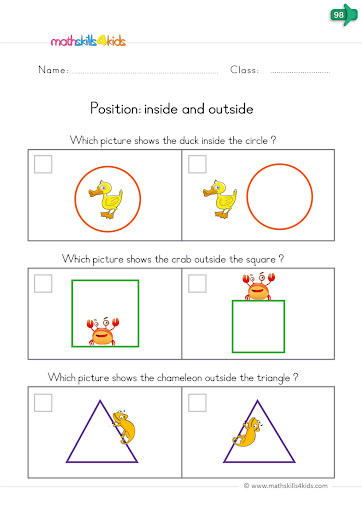 أوراق عمل  داخل وخارج
8
أين يوجد الولد ؟
أن يسمي الطالب مكان وجود الولد
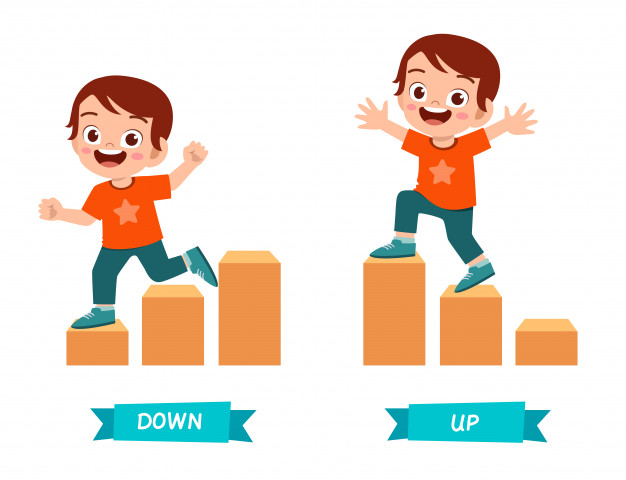 تدريبات فوق  / تحت
9
أين يوجد الولد ؟
أن يسمي الطالب مكان وجود الولد
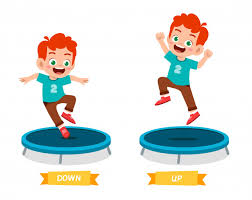 تدريبات فوق  / تحت
10
يسمي الطالب اتجاه السهم
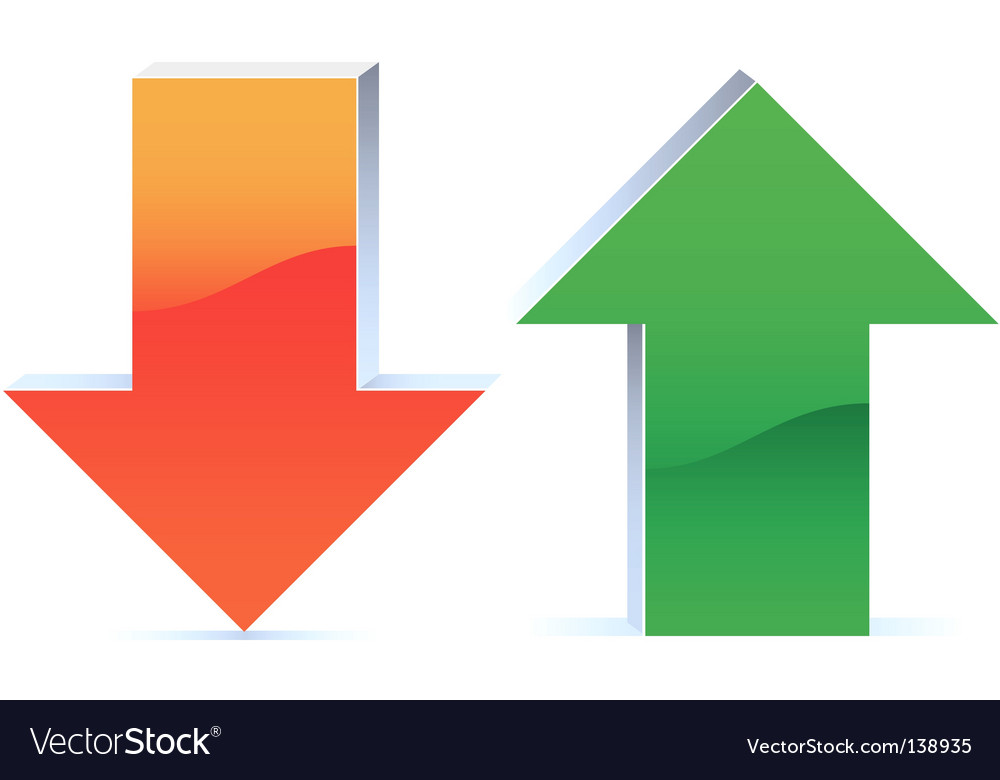 تدريبات فوق  / تحت
11
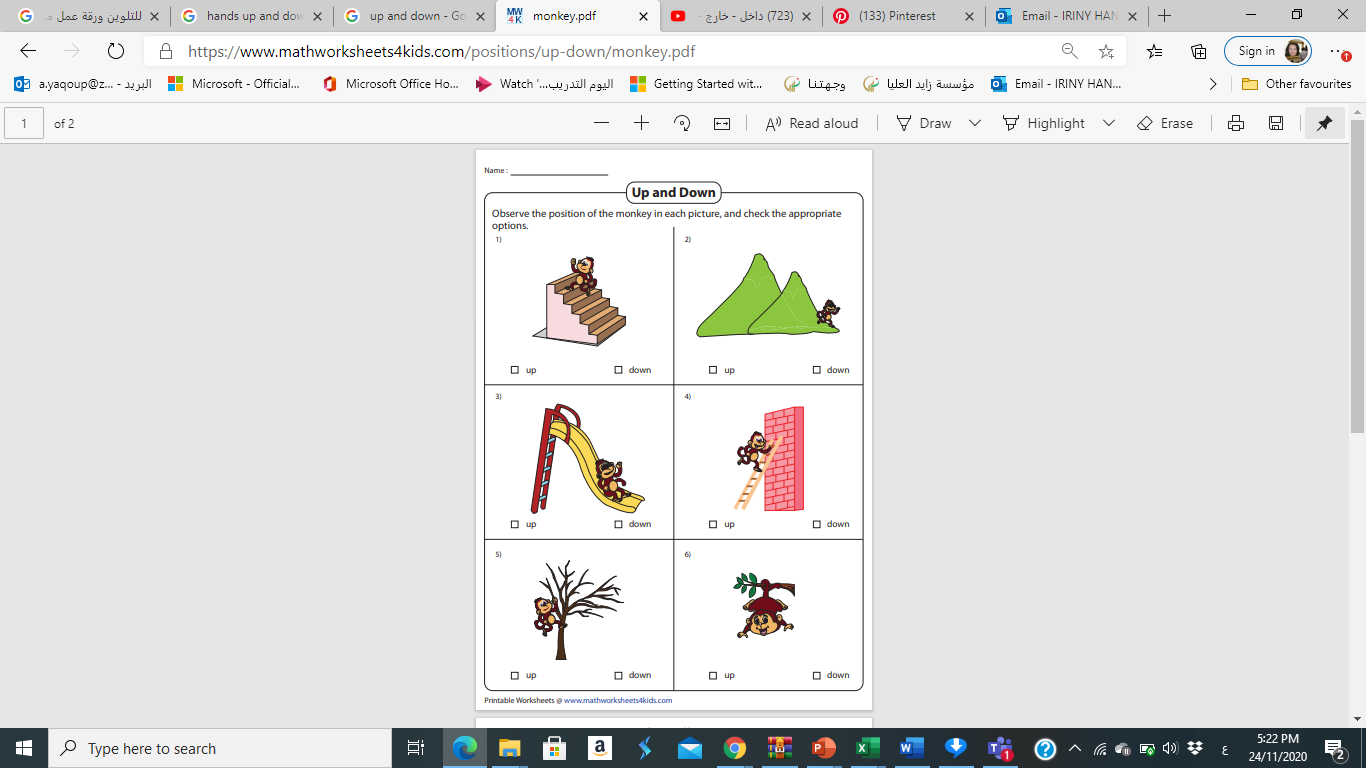 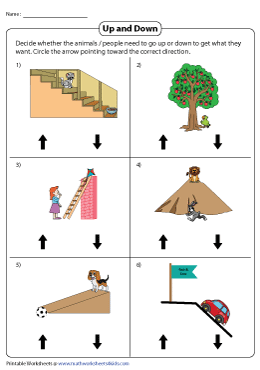 أوراق عمل  فوق  / تحت
12
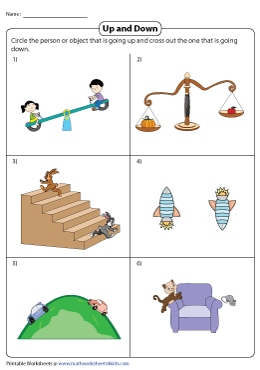 أوراق عمل  فوق  / تحت
13
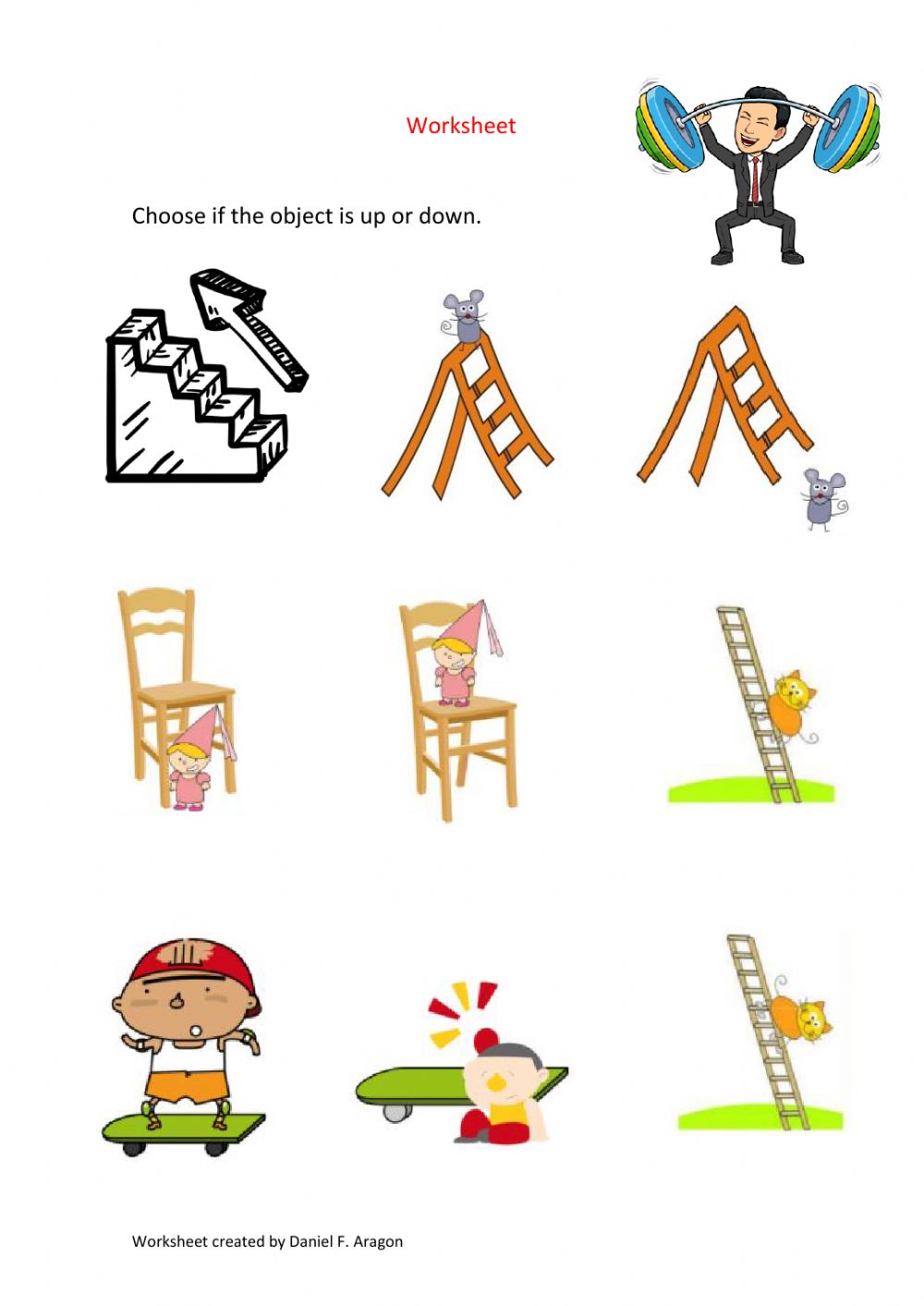 أوراق عمل  فوق  / تحت
14